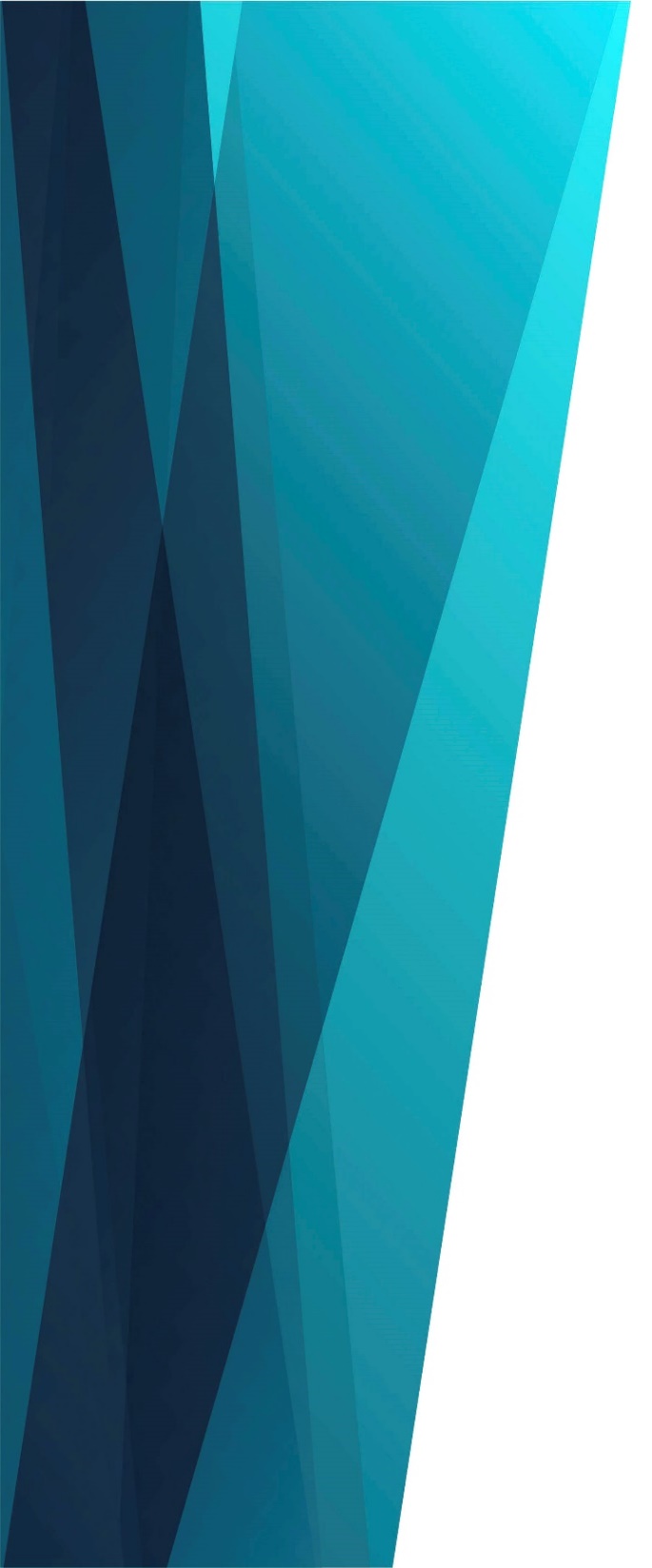 На порогев вечность
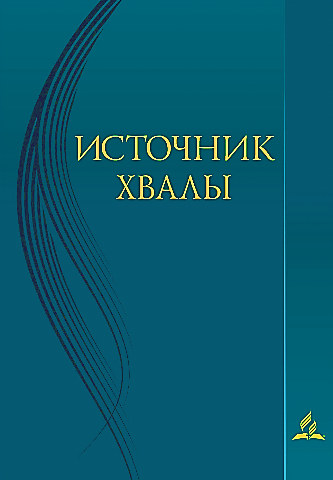 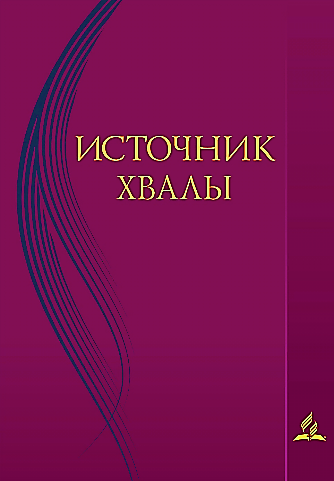 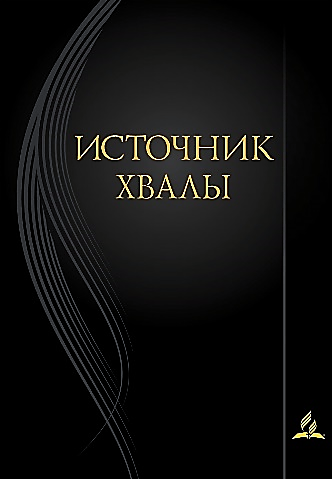 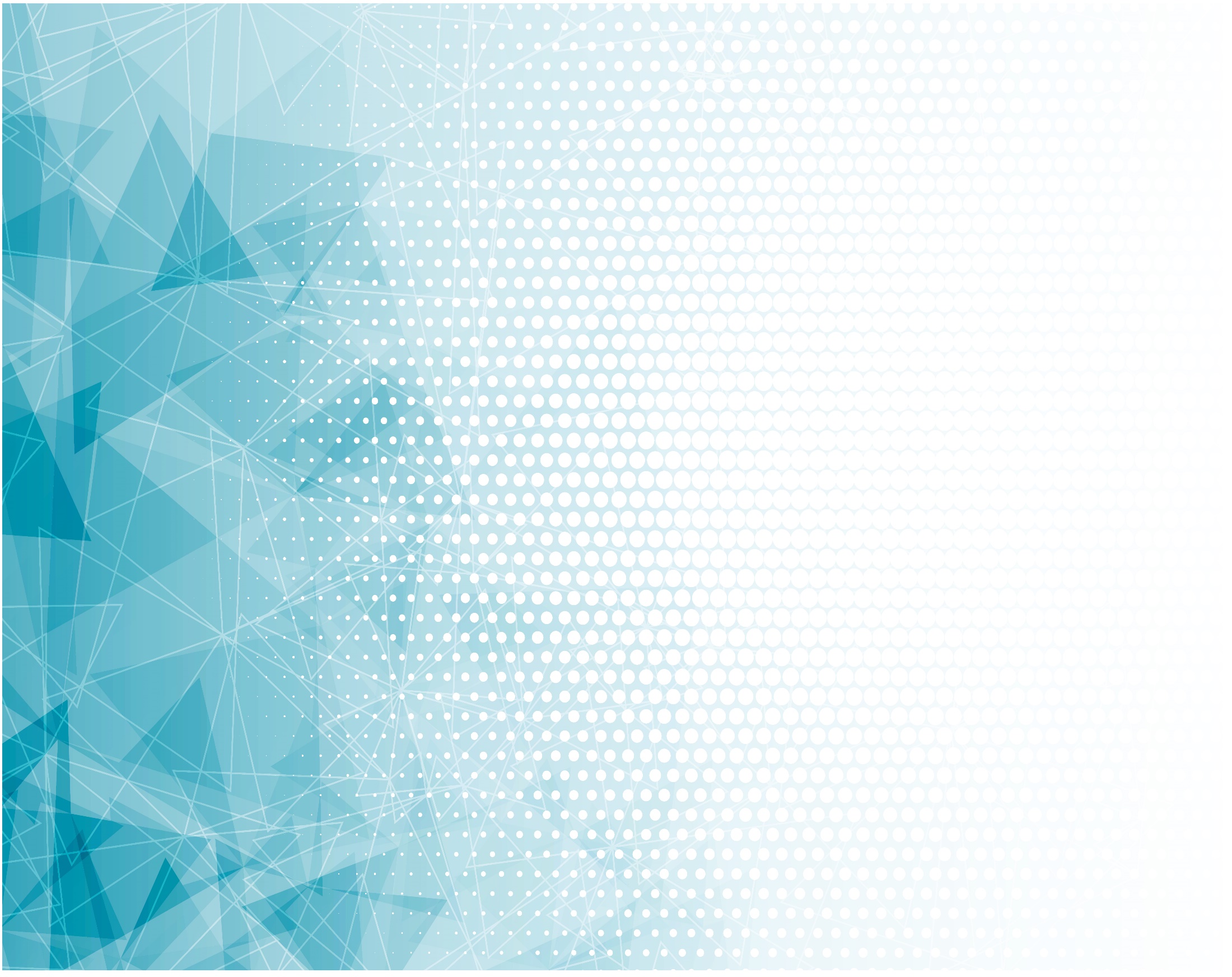 Стоишь на пороге Ты в вечность,
Зовёт тебя счастье: «Приди!»
Но мир так красив И так манит,
Как будто цветы на пути.
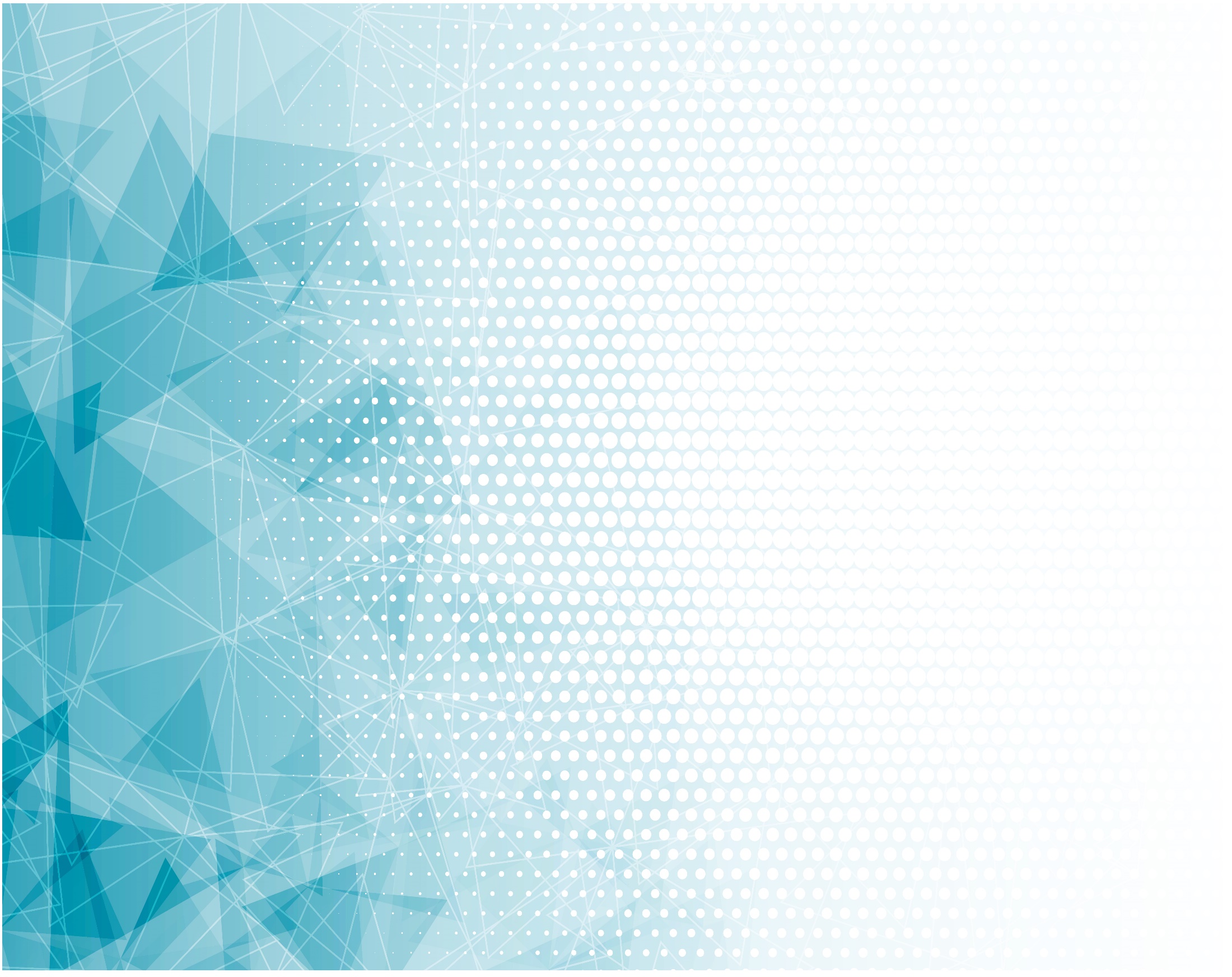 А змей, 
Укрываясь цветами,
В них жало своё притаил.
Он ловок, чарует грехами,
Но ты отвечай ему: «Нет!»
Но ты отвечай ему: «Нет!»
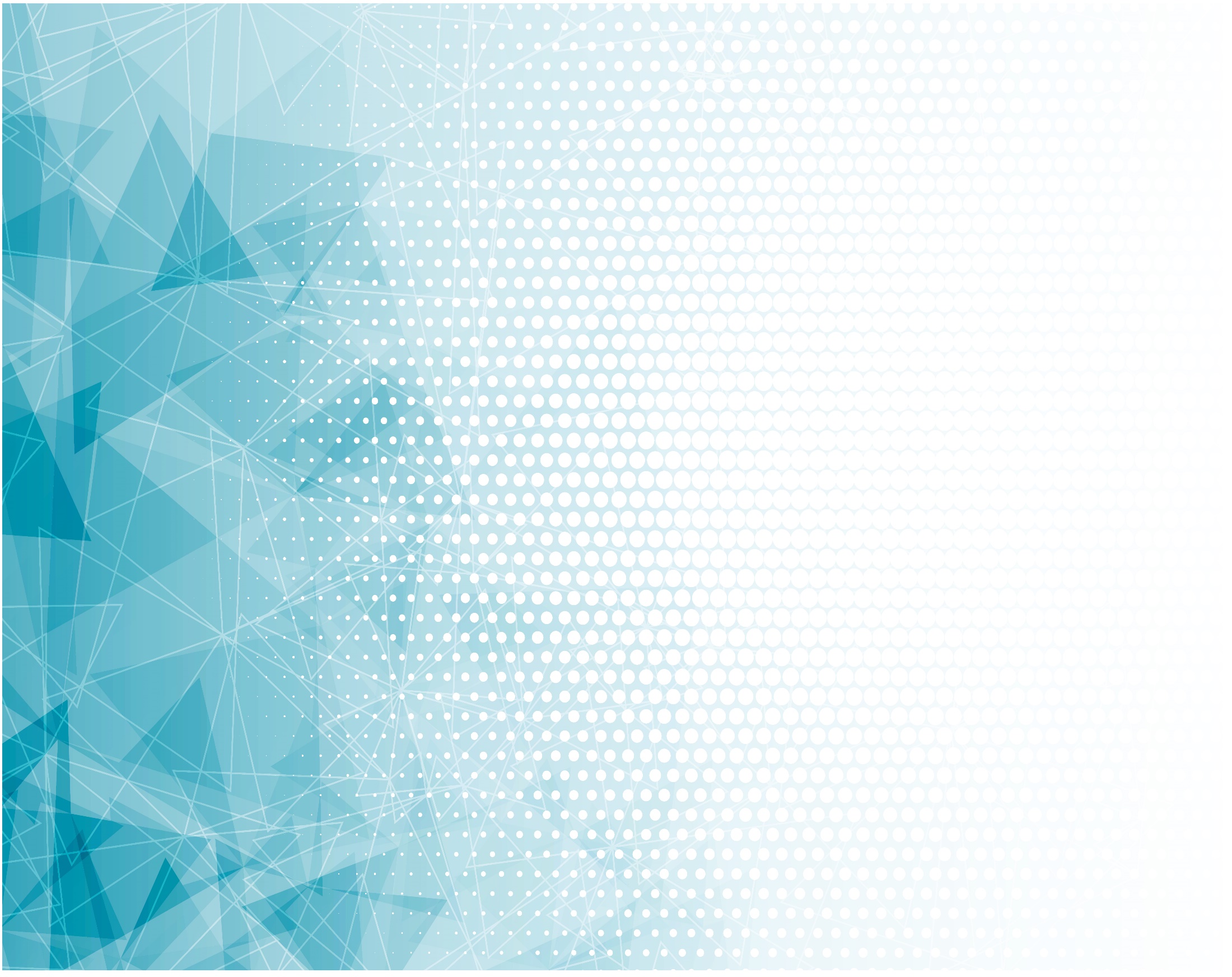 Хотя бы красивым 
Был грех.
Цветы, о цветы –
Не рви их, не рви!
Но дальше и дальше иди!
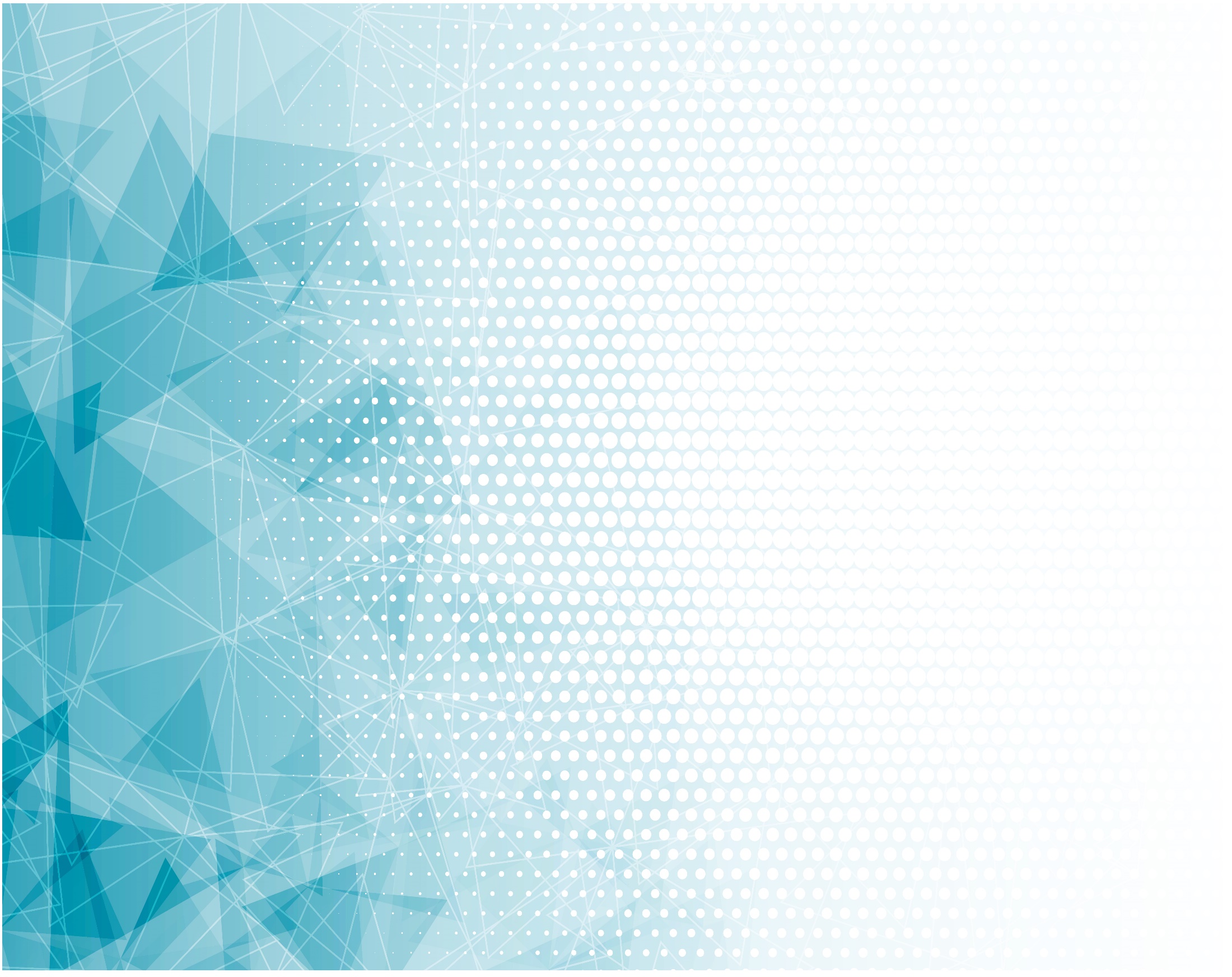 Друзья так Прекрасны порою,
И сладки слова их любви,
Но после горячей слезою
Омоешь ресницы твои.
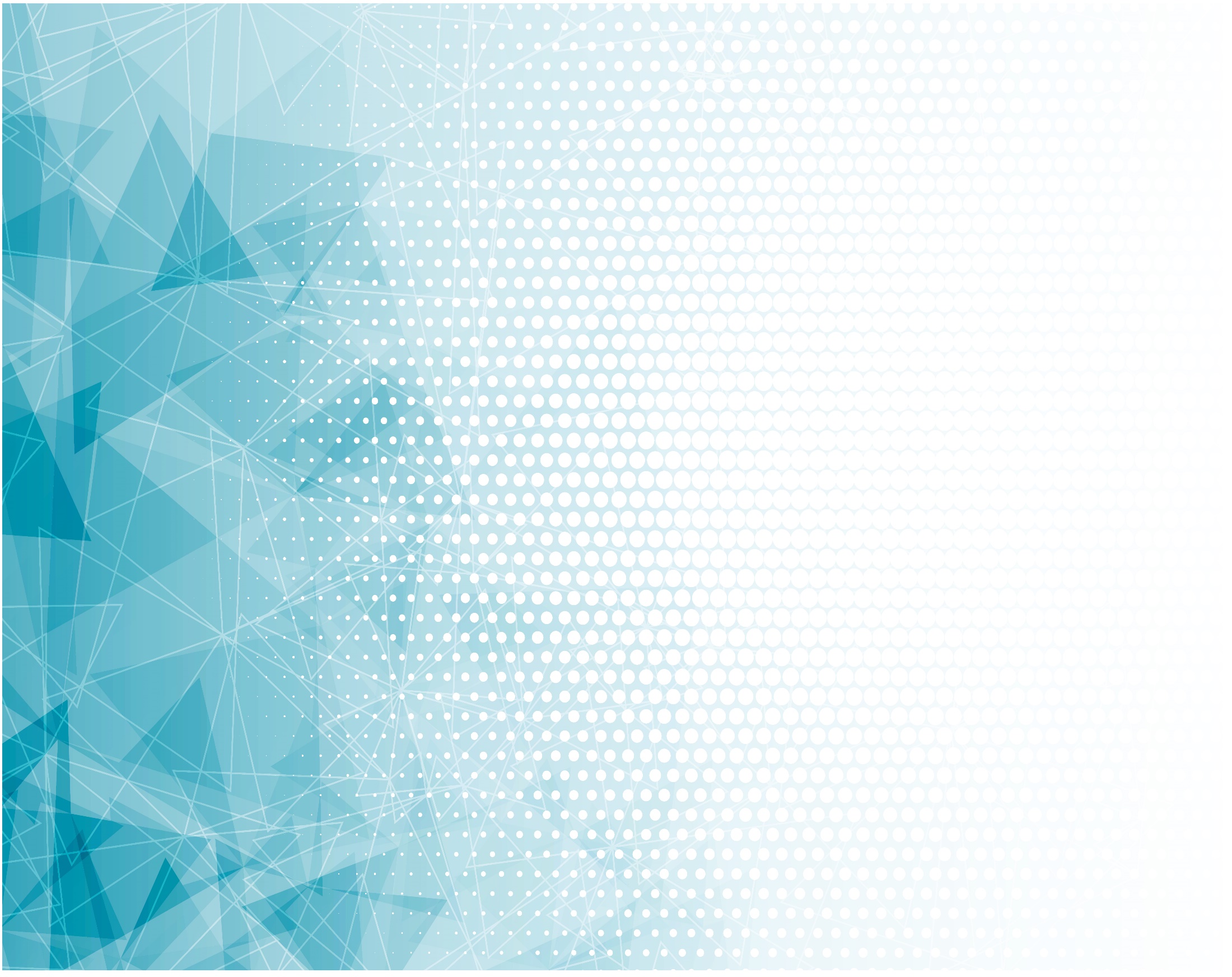 И если друзья искушают
Идти, где не будет Христа,
Пусть розами Путь устилают,
Но ты отвечай Только: «Нет!»
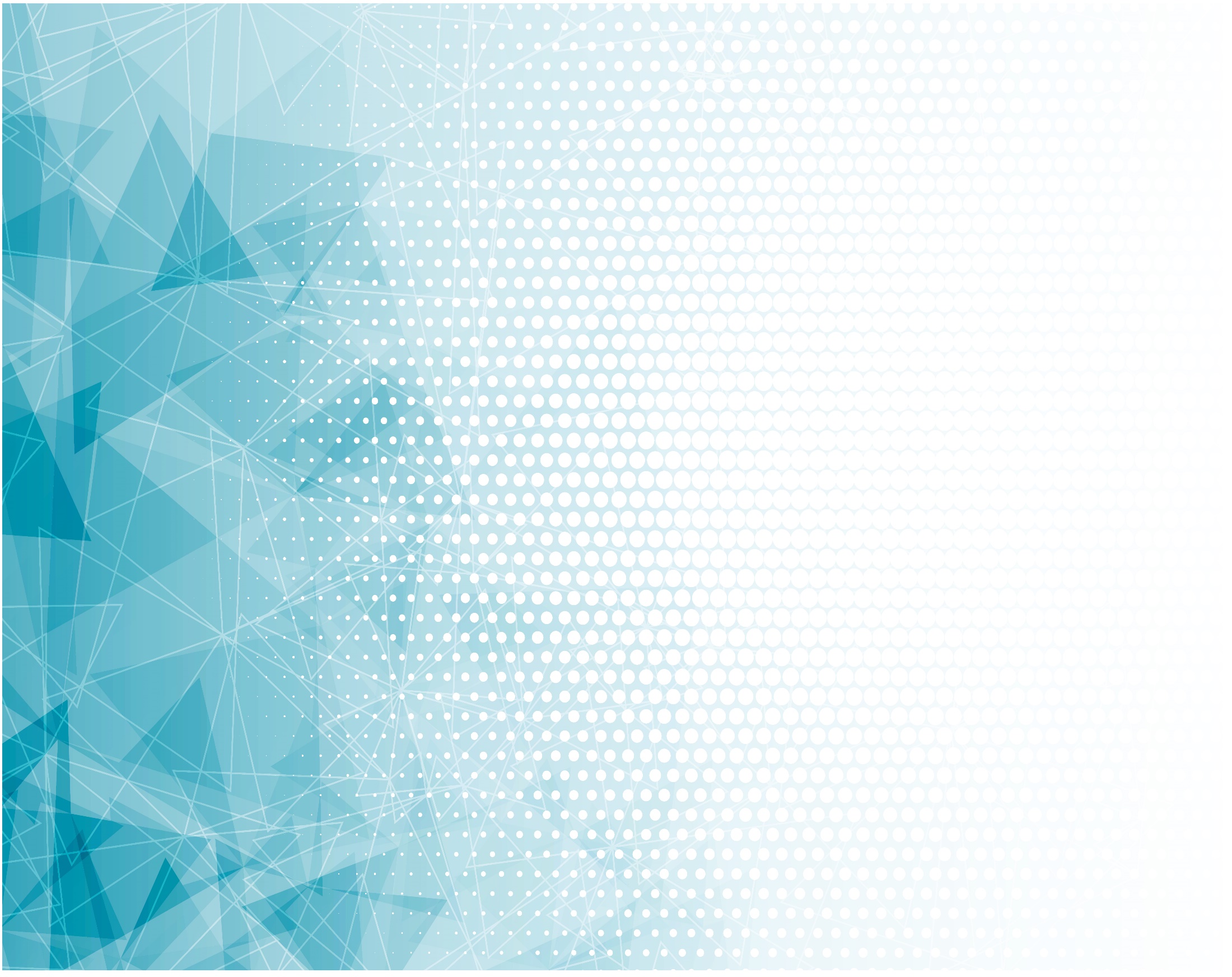 Твой друг, 
Лучший Друг – Иисус!
Иди с Ним, куда Он зовёт.
Он радость твою И горе поймёт,
Иди с Ним, куда Он зовёт.
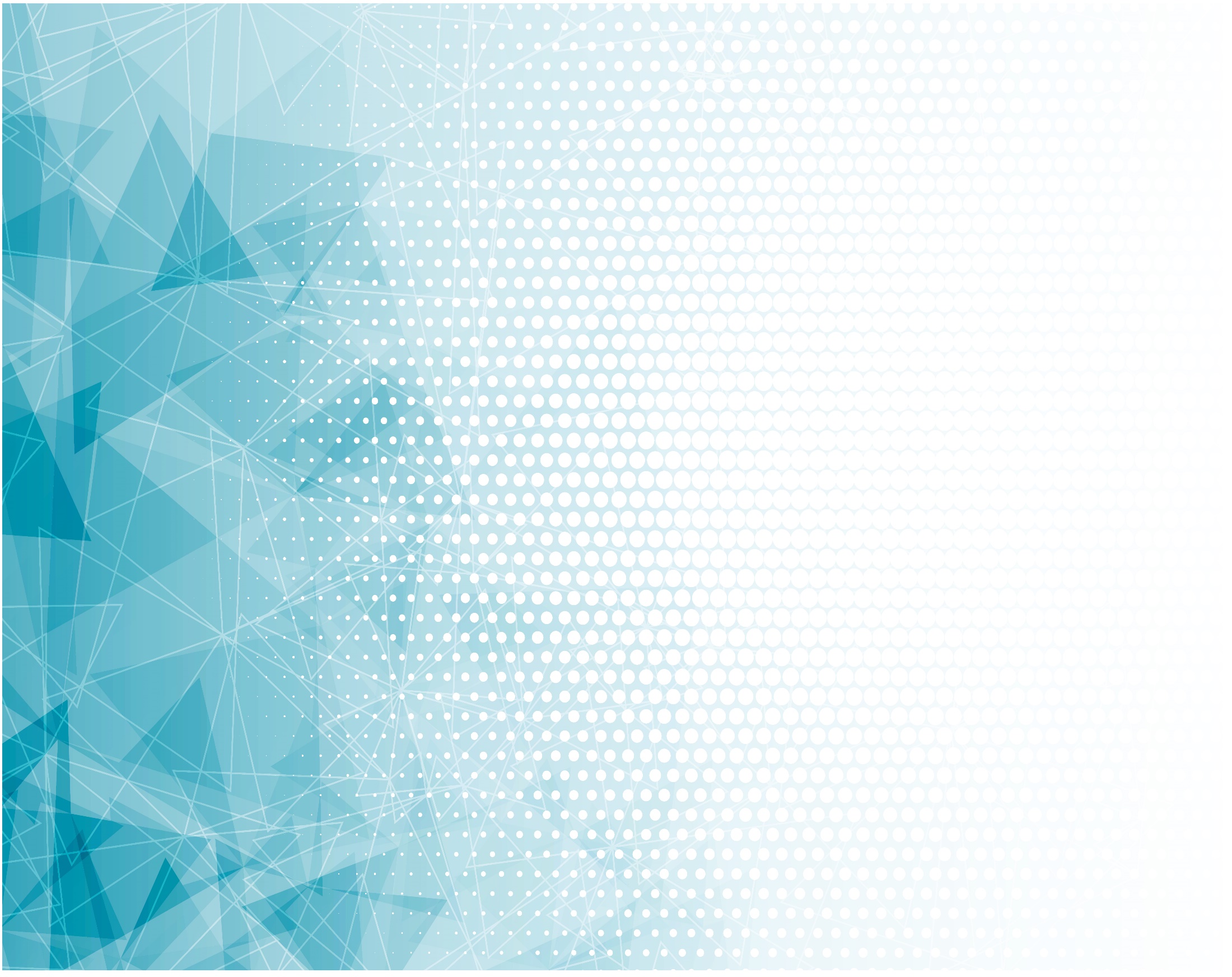 Когда твоё Сердце наполнят 
Святой Дух И дивный Христос,
Иди в мир С оружием веры!
Не бойся, Всё зло победишь!
Но если
Хоть капля сомненья
Таится в душе у тебя,
Ты громко ответь С дерзновеньем:
«В Иисусе победа моя!»
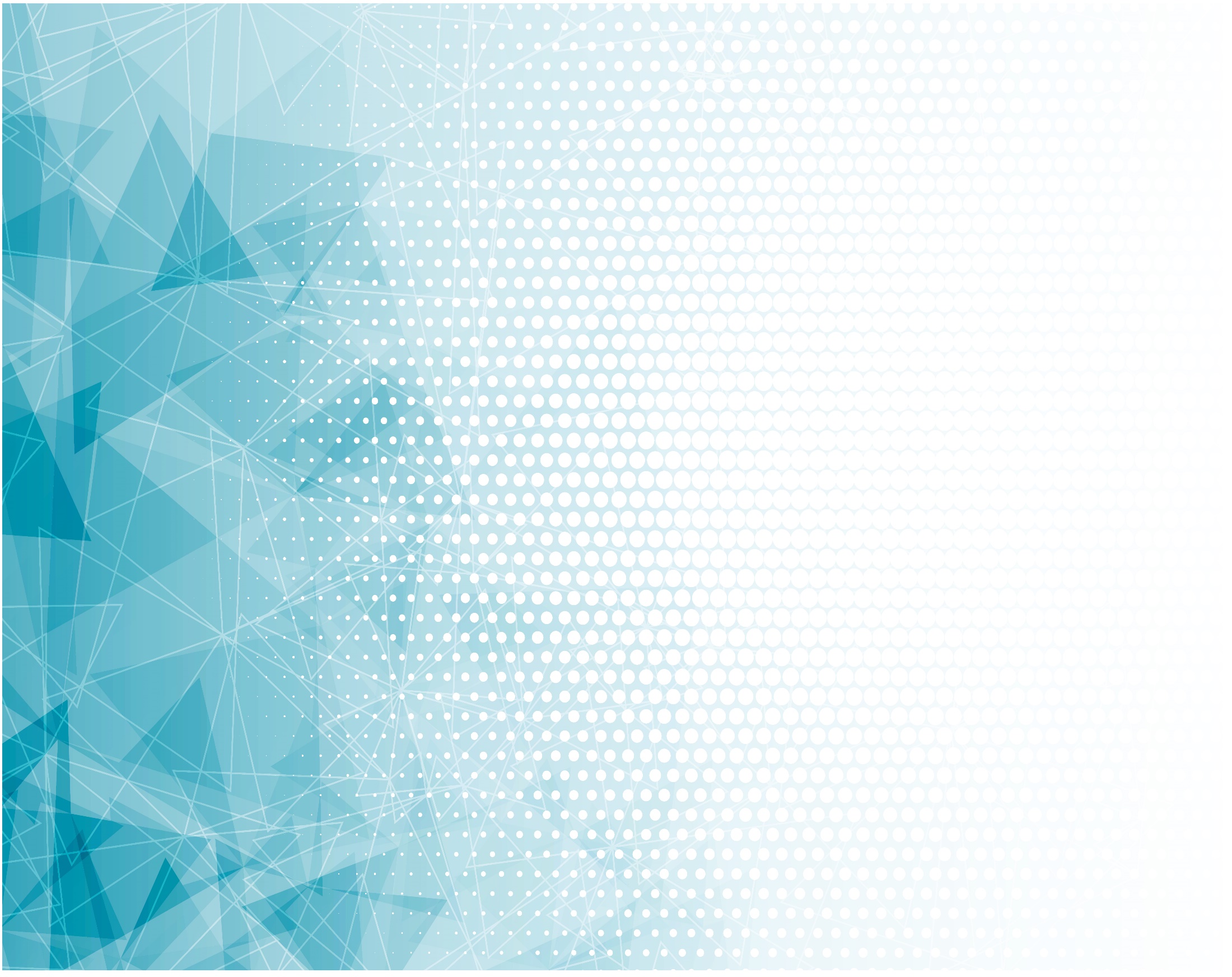 Борьба со грехом тяжела,
Сомненья так Трудно прогнать,
Но только борьба 
К победе ведёт.
О воин Христа, Твёрдо стой!
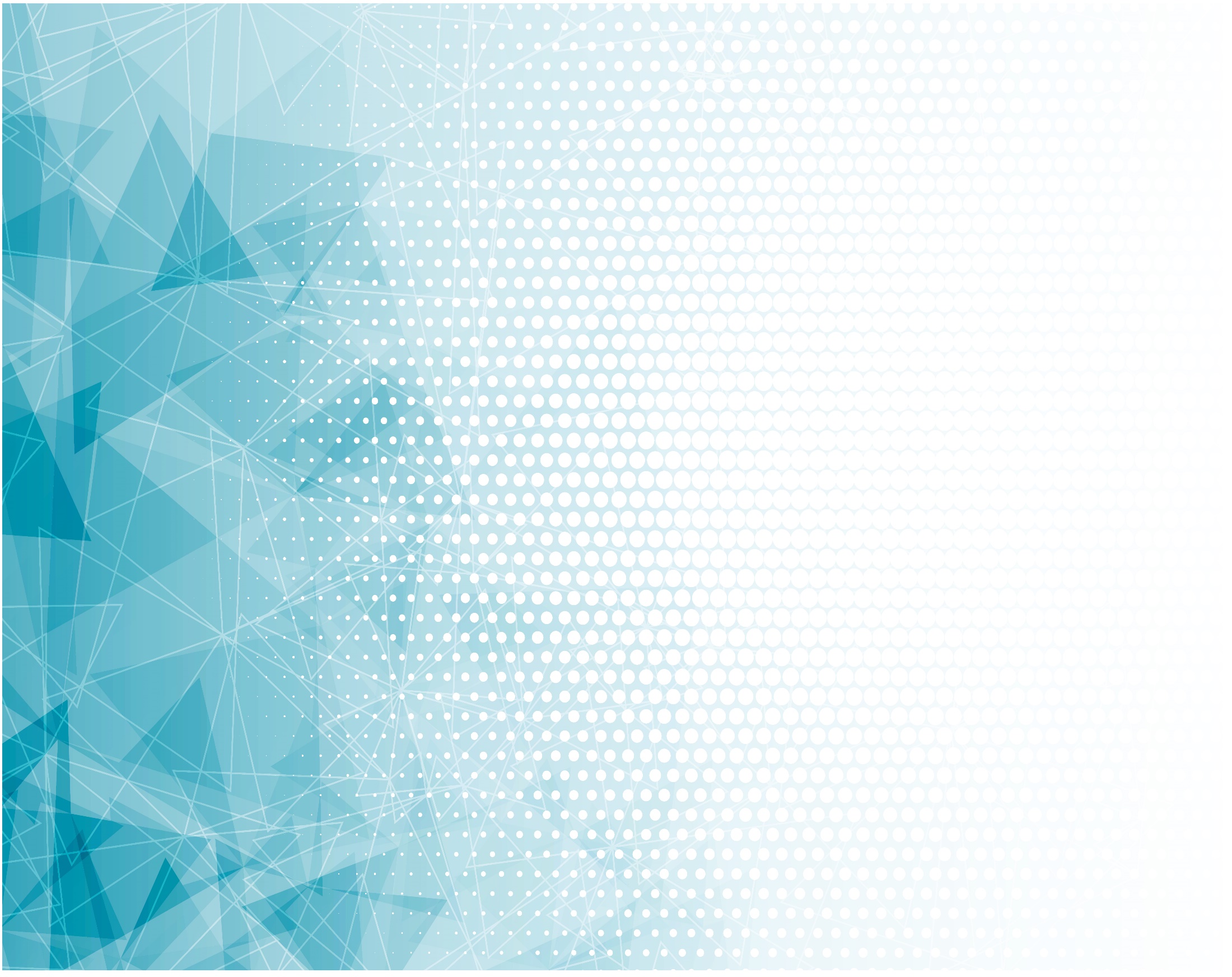